How to teach youth work / educate youth workers in higher education?
The working life orientation of studies Humak University of Applied Sciences 

Expert meeting on higher education in youth work
Helsinki, 20.-23.9.2022
Higher education system in Finland
The Finnish higher education system consists of universities and universities of applied sciences 
13 universities and 22 universities of applied sciences
Universities focus on scientific research and education based on it. Universities of applied sciences offer a pragmatic education that responds to working life needs. 
The main emphasis of research, development and innovation at the UAS is on applied research and development.
 Humak UAS trains youth work experts. For this reason our curriculum contains working life collaboration and co-development, e.g., learning tasks offered by youth work workplaces, advanced practical training period (15 ECTS) and thesis commissioned by a youth work workplace or a youth work operator.
- N.B. impact on working life, topicality evaluation criteria for a thesis
What do we do? - Mission of the UAS in Finland
Section 4 
Mission 
The mission of universities of applied sciences is to provide higher education for professional expert tasks and duties based on the requirements of the world of work and its development and on the premises of academic research and academic and artistic education and to support the professional growth of students. The mission of universities of applied sciences is also to carry out applied research, development and innovation activities and artistic activities that serve education in universities of applied sciences, promote industry, business and regional development and regenerate the industrial structure of the region. In carrying out their mission, universities of applied sciences shall provide opportunities for continuous learning. (1368/2018)
Universities of Applied Sciences Act (932/2014; amendments up to 516/2020 included)
How do we do it at Humak?
In the context of one our development programs we are e.g., developing diverse learning environments and student-led learning pathways
We are strengthening the connection between our RDI work and teaching
- More opportunities for students
Traditional working life-orientated learning (e.g., practical training, theses commissioned by working life operators)
 - Provides good experience and networks for students, but is not enough:
     Need for more versatile and profund working life-orientated learning!
Our learning environments
Working life-oriented
As authentic as possible!
Not only practical training, more advanced working life –orientated studies
Project based learning activities that focus on working life, co-development and collaboration with working life are being offered to our students
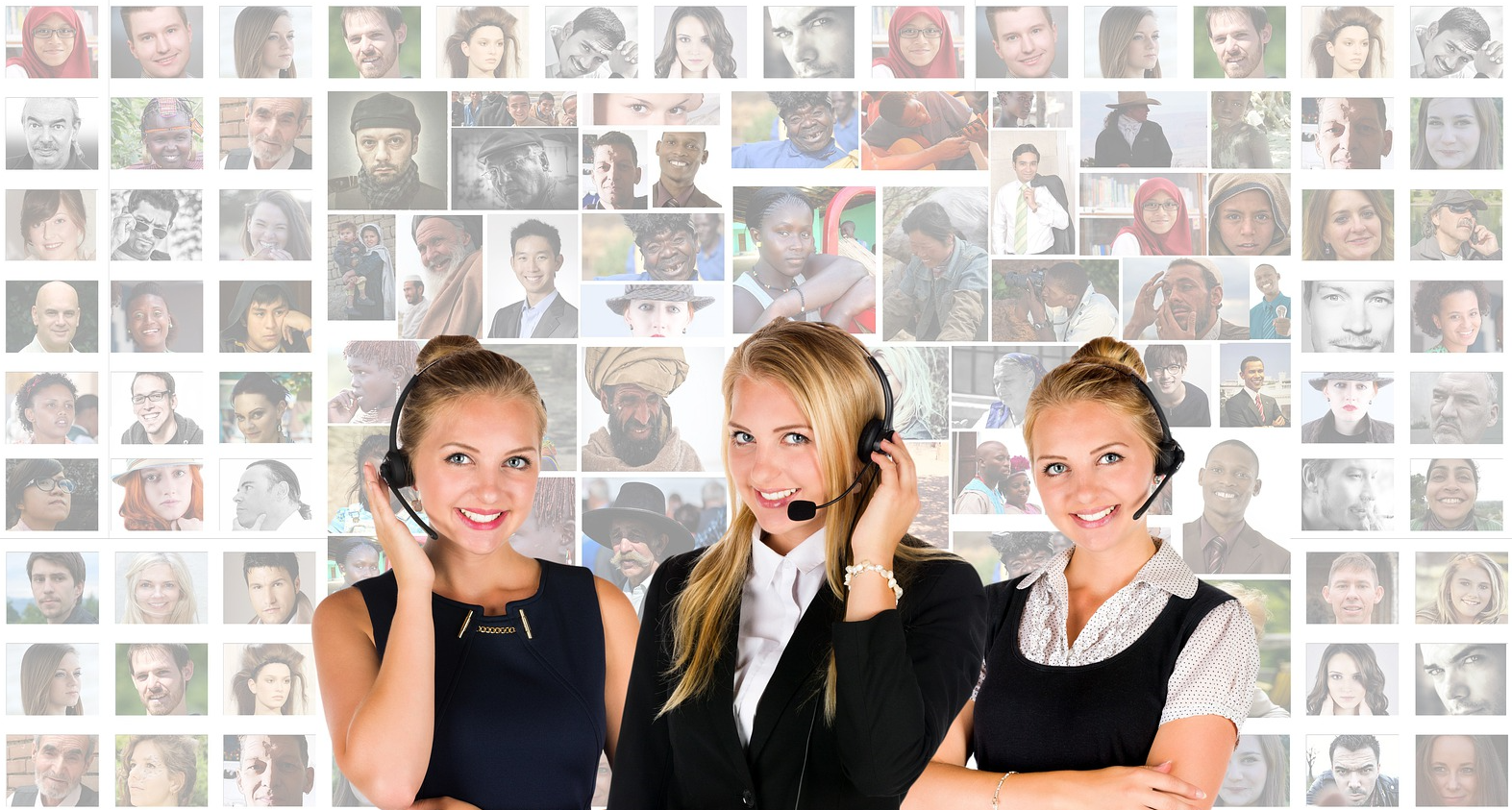 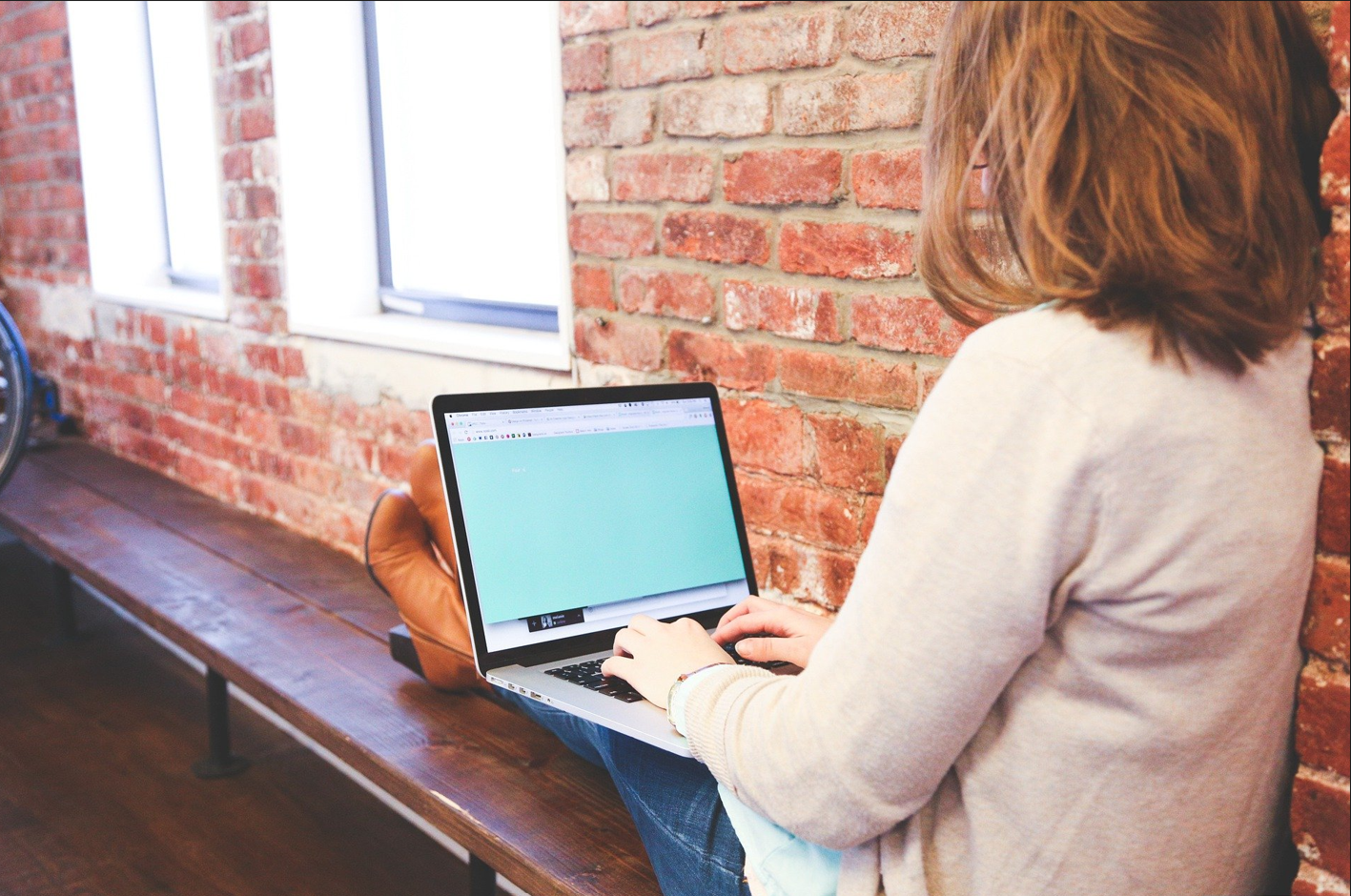 Case 1: Digital hospital youth work (1.10.21-31.12.22)
Collaboration project between an NGO, Kympin Lapset - parents and friends of HUS child cancer patients association, and the Helsinki youth services.
- Collaborators: Verke and Kanuuna
The origin of the project: a contact from working life
Good working life connections, low threshold for contacting
A vulnerable target group, isolation from ”normal daily life”
Project offers activities 2 hours/week (often just talking with them)
Students were involved in the writing of the funding application of the project
Good learning experience on project planning, forming a project network
After funding was granted, students were offered opportunities to study in the project
Case 2: Game education in youth work
An MA-level student approached with an idea on game education development in youth work.
E-gaming is popular hobby amongst young people
Humak commissioned a thesis on the development of a study module (10 ECTS) on game education in youth work
On the basis of the thesis it was decided to produce two online courses on game education in youth work (each course 5 ECTS)
The student was actively involved in building the courses and working life collaboration related to the planning of the courses
The first course was implemented last spring and the student acted as a paid visiting lecturer on the course
THANK YOU FOR LISTENING – WOULD YOU LIKE TO SHARE YOUR EXPERIENCES?
HumakIlkantie 400400 HELSINKI